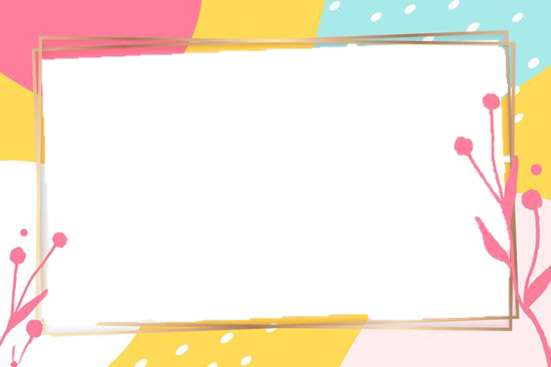 M
ỦY BAN NHÂN DÂN QUẬN LONG BIÊN
TRƯỜNG MẦM NON ĐỨC GIANG
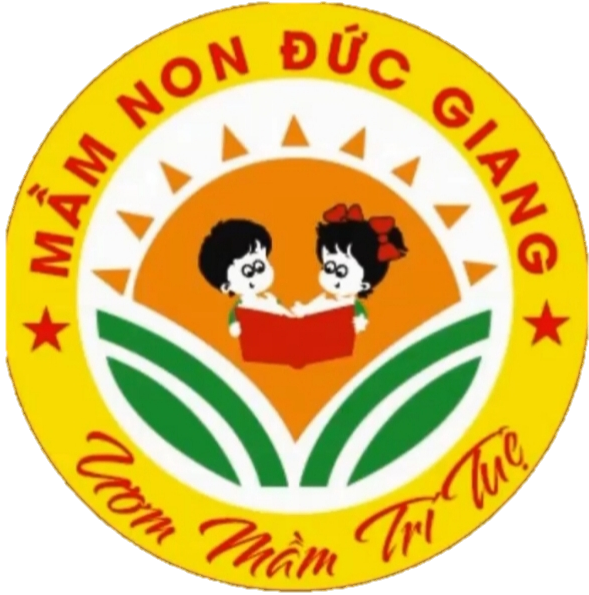 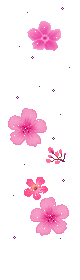 LĨNH VỰC
PHÁT TRIỂN NGÔN NGỮ
HOẠT ĐỘNG: LÀM QUEN CHỮ CÁI
ĐỀ TÀI: TRÒ CHƠI VỚI CHỮ CÁI e ê
LỨA TUỔI: 5-6 TUỔI
GIÁO VIÊN: ĐÀO THỊ THU THỦY
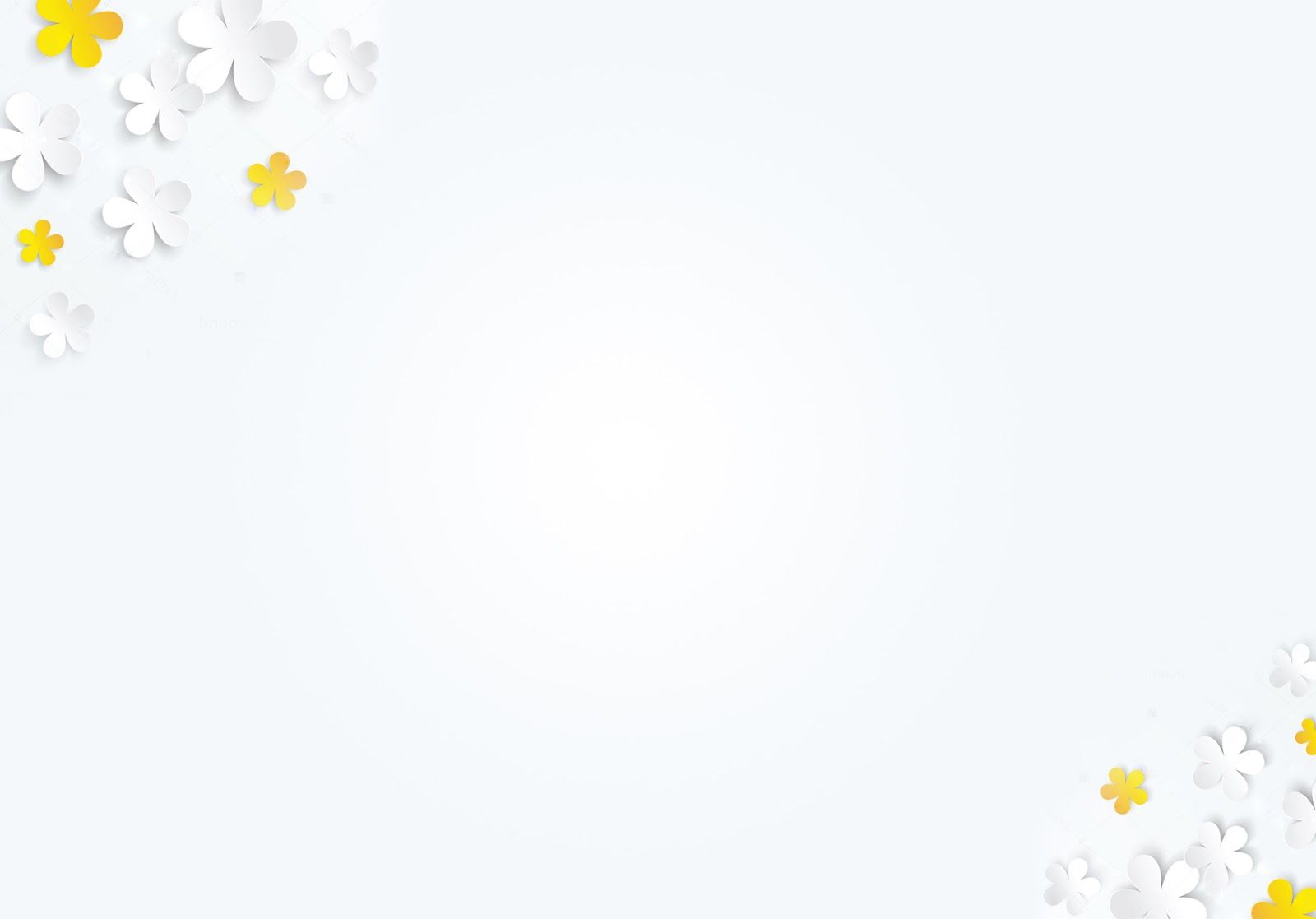 Trò chơi: Tìm bạn thân
Cách chơi:
Trên màn hình có rất nhiều các nét khác nhau. Con hãy ghép các nét đó với nhau để tạo thành một chữ cái theo yêu cầu nhé.
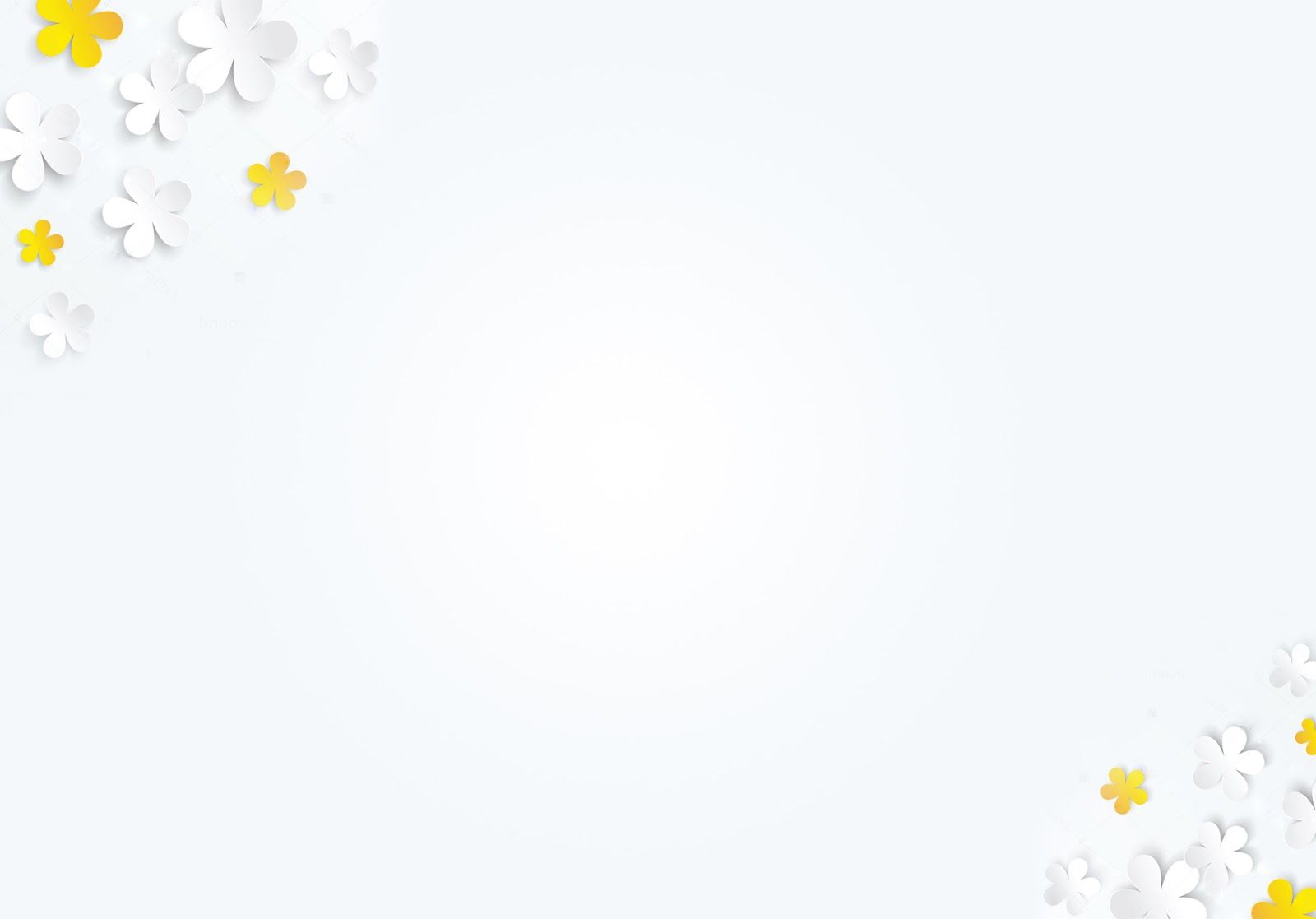 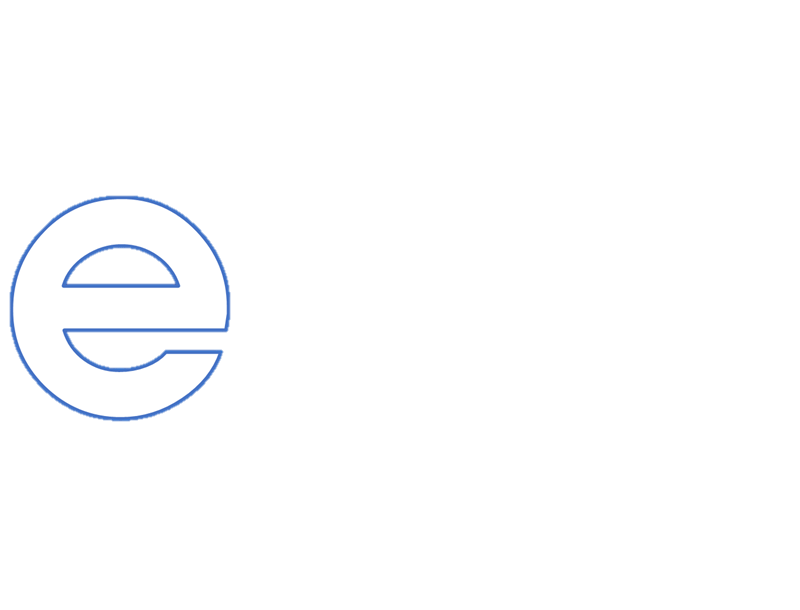 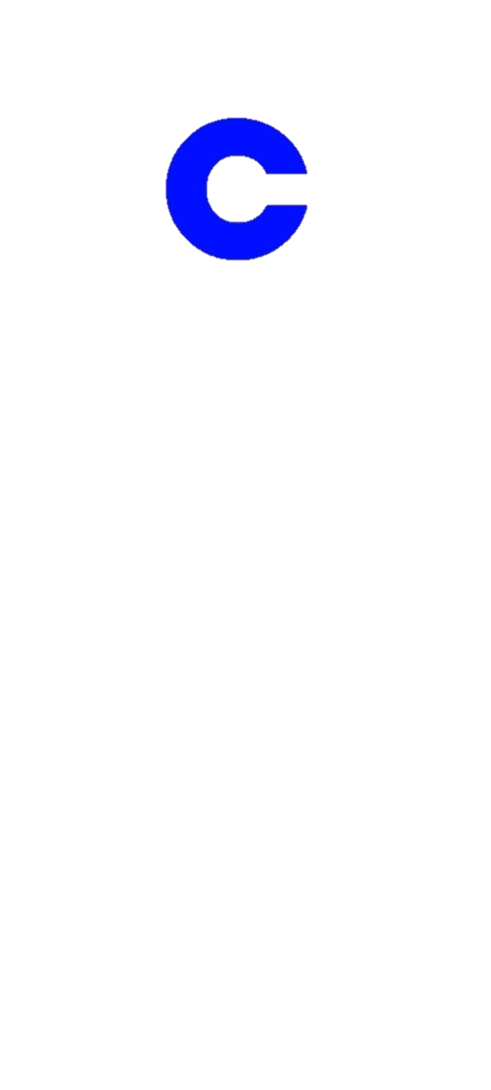 A
A
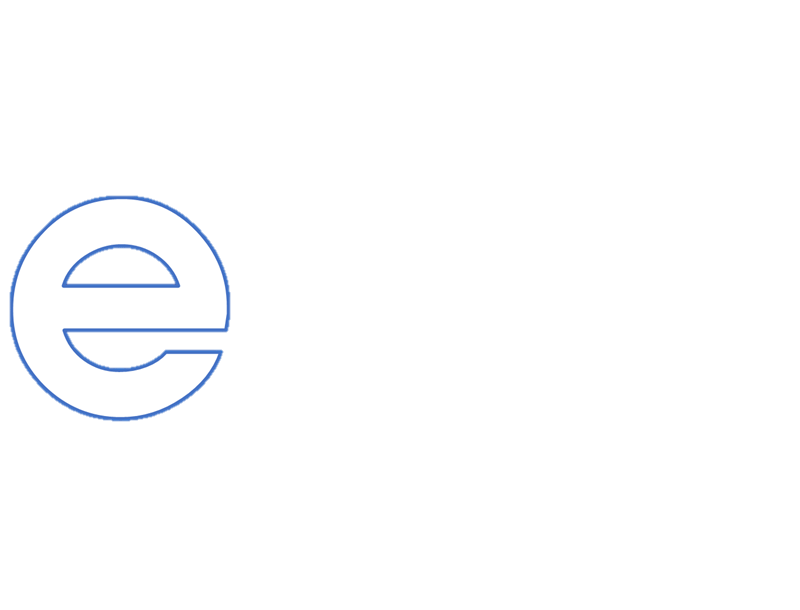 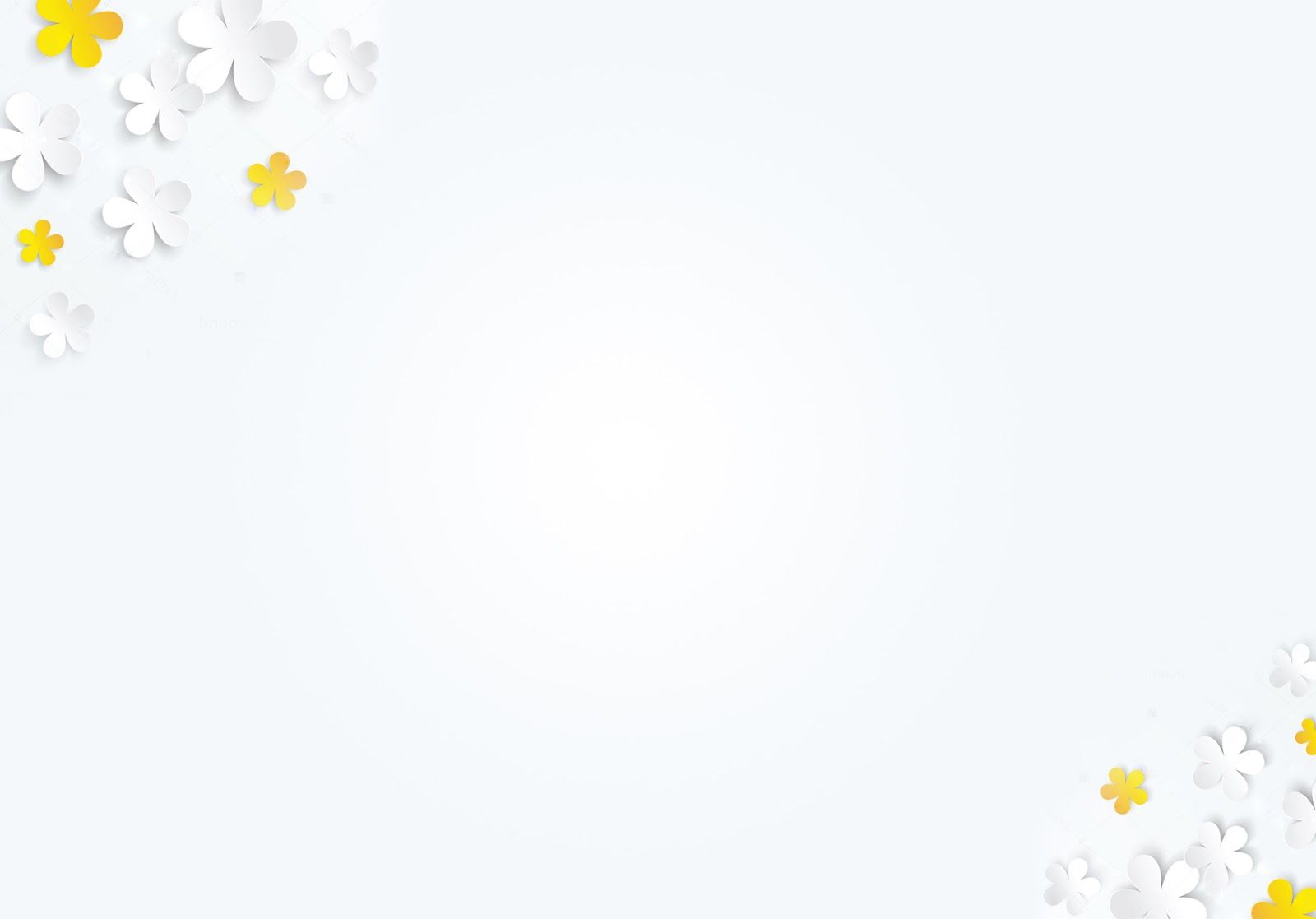 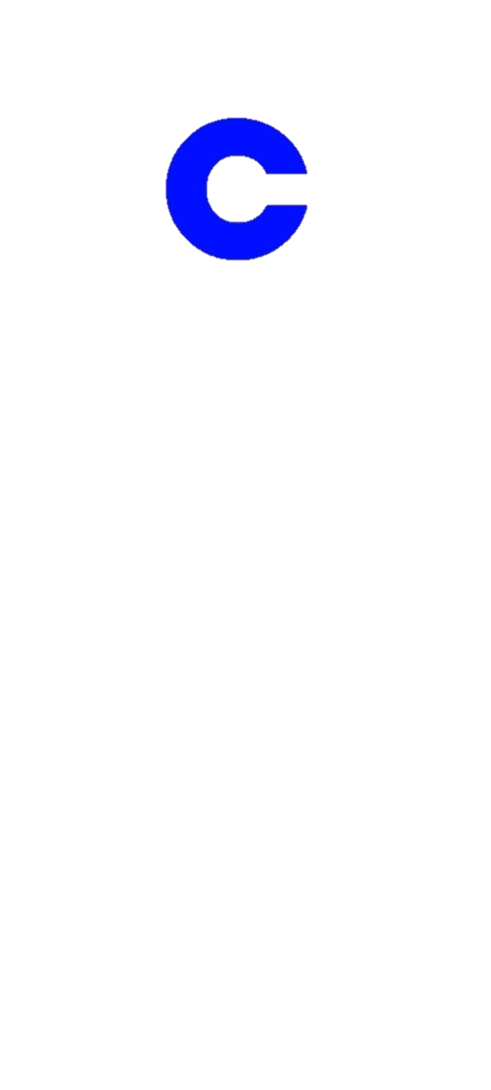 A
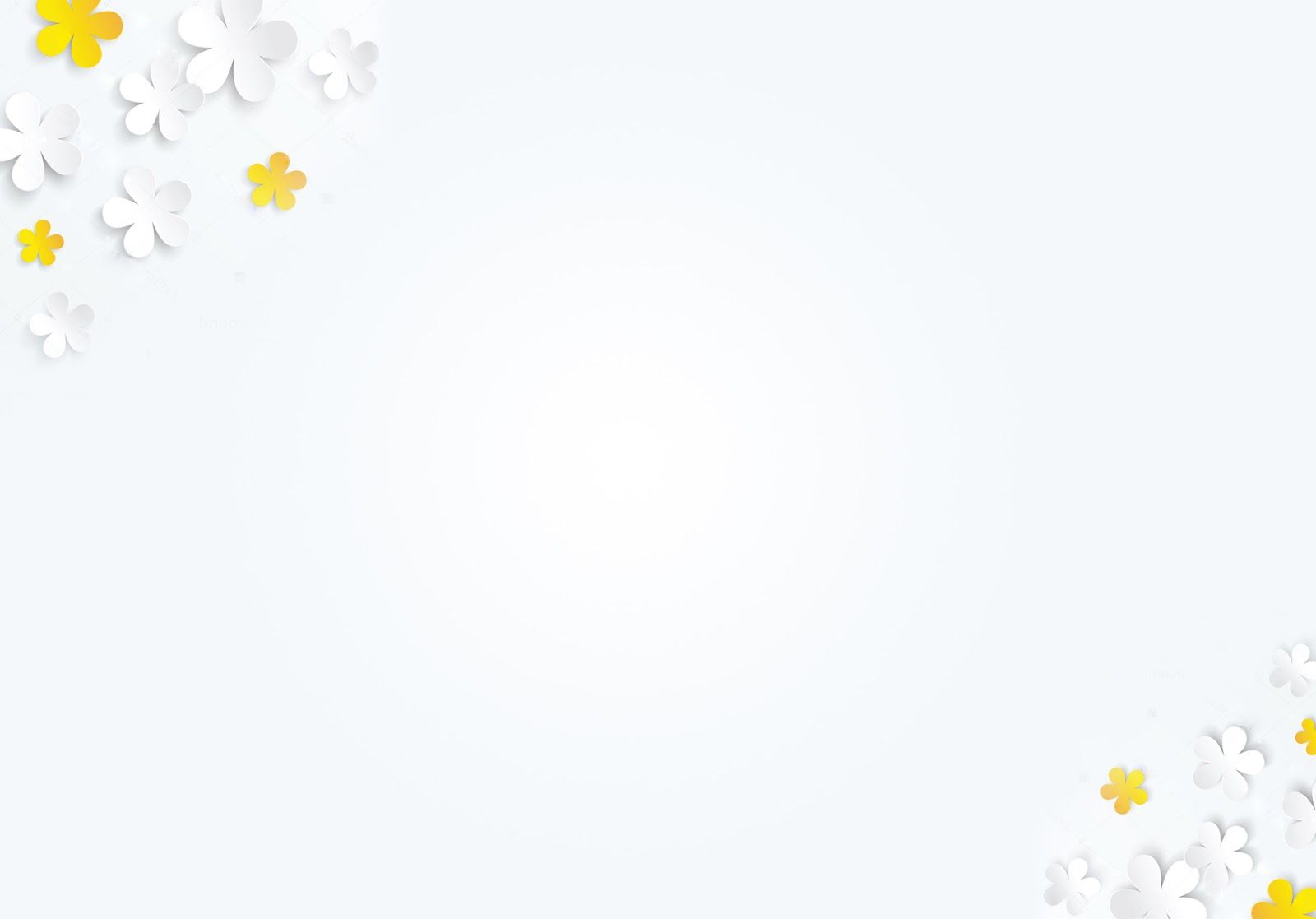 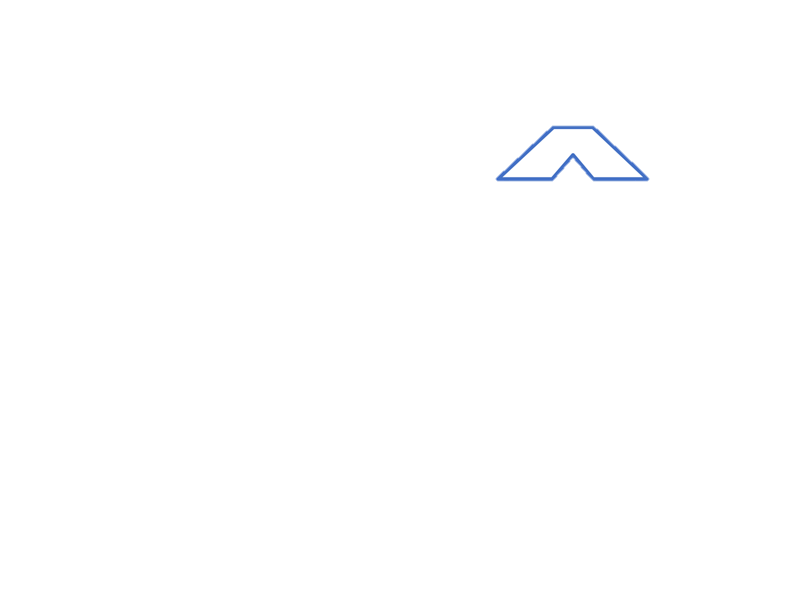 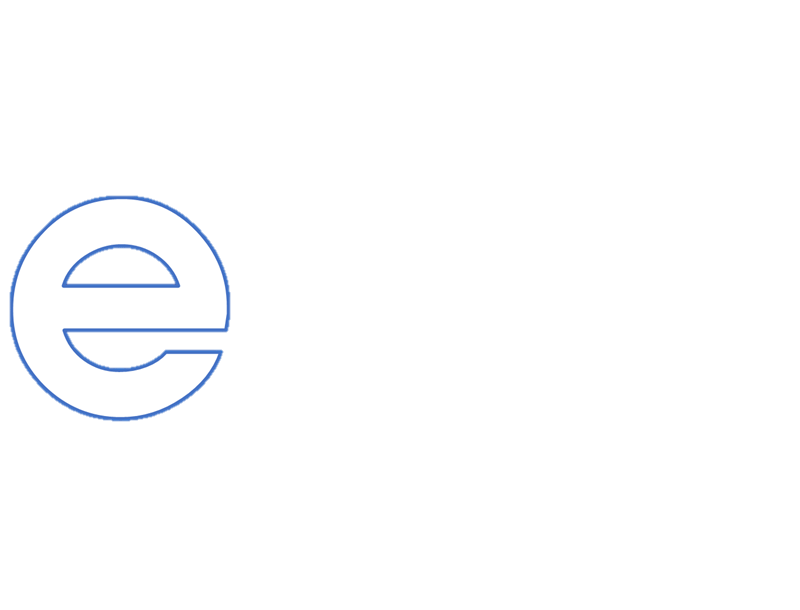 A
A
A
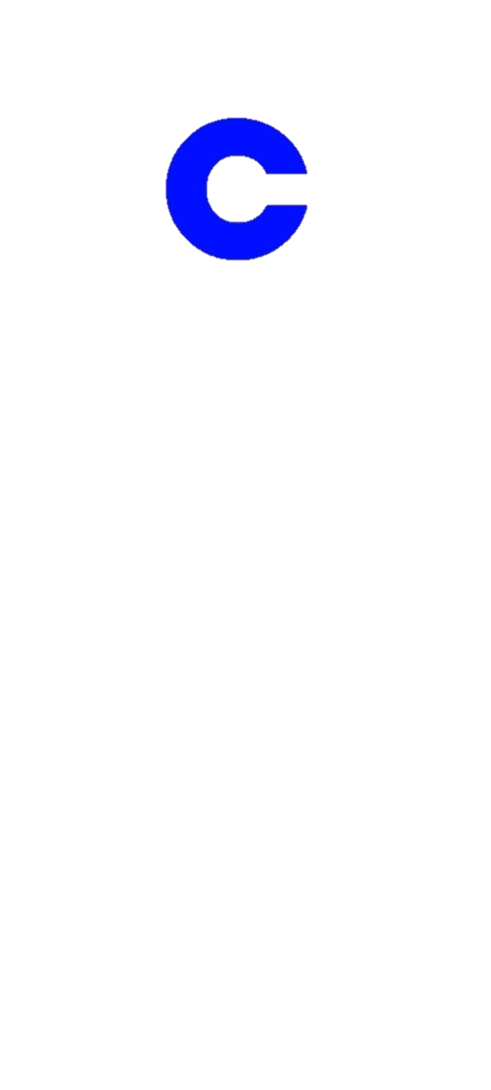 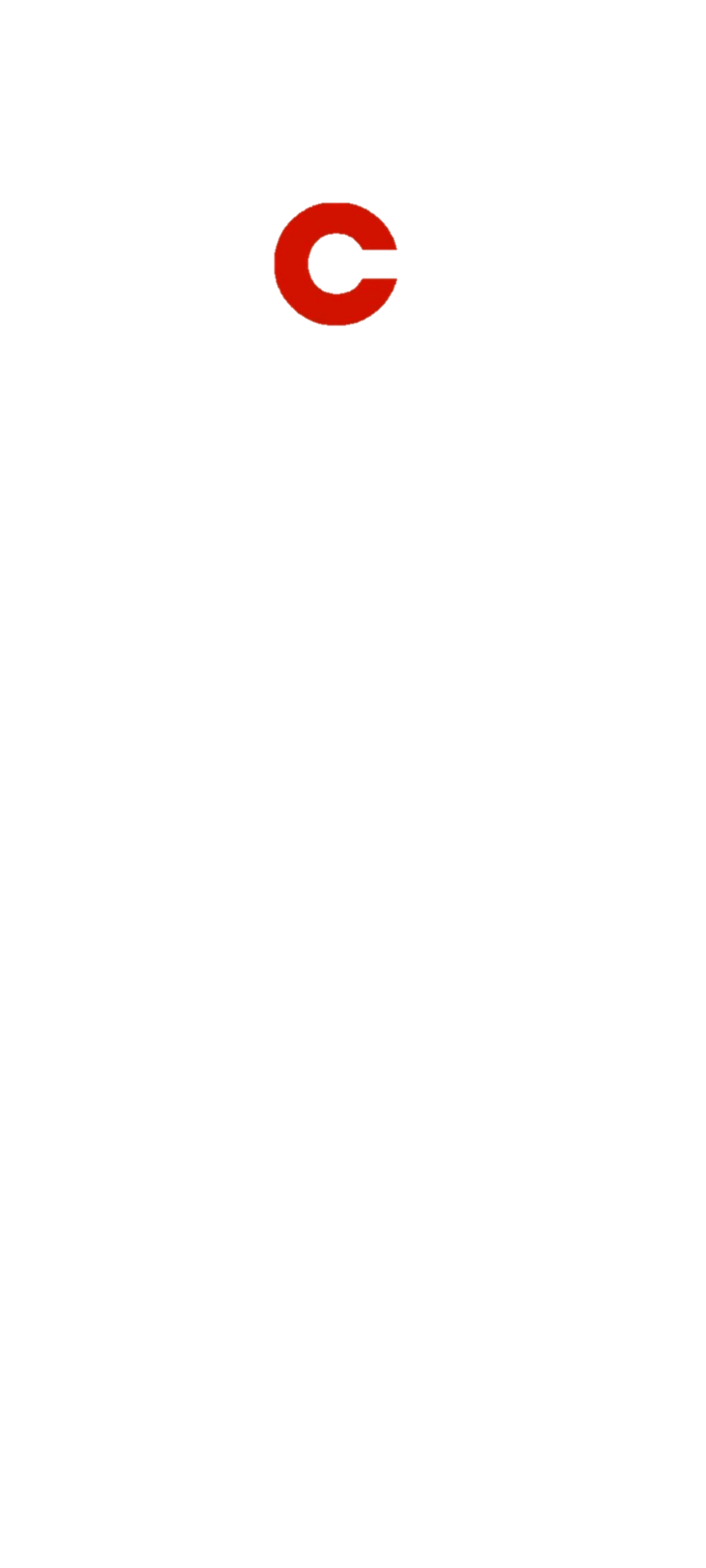 A
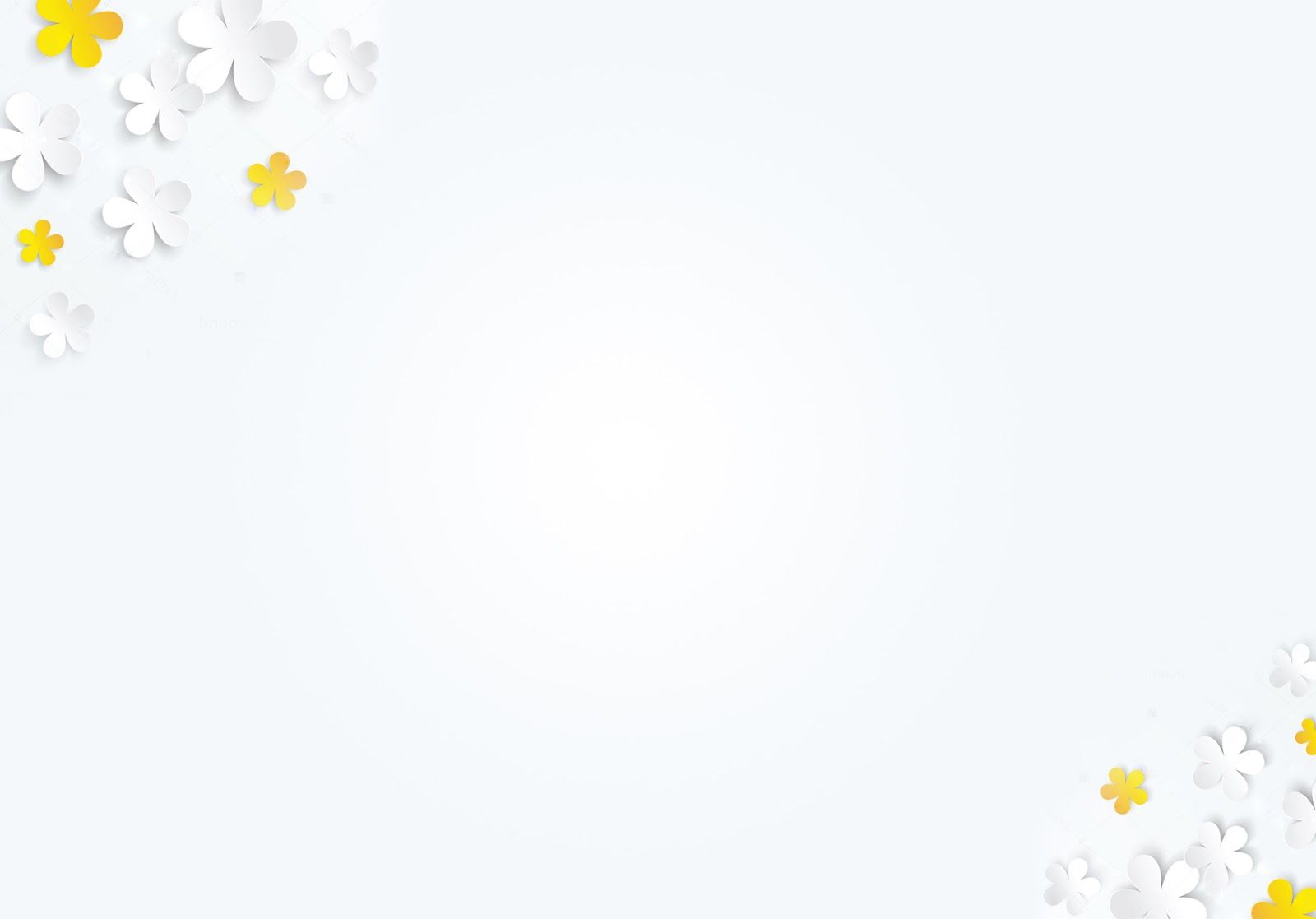 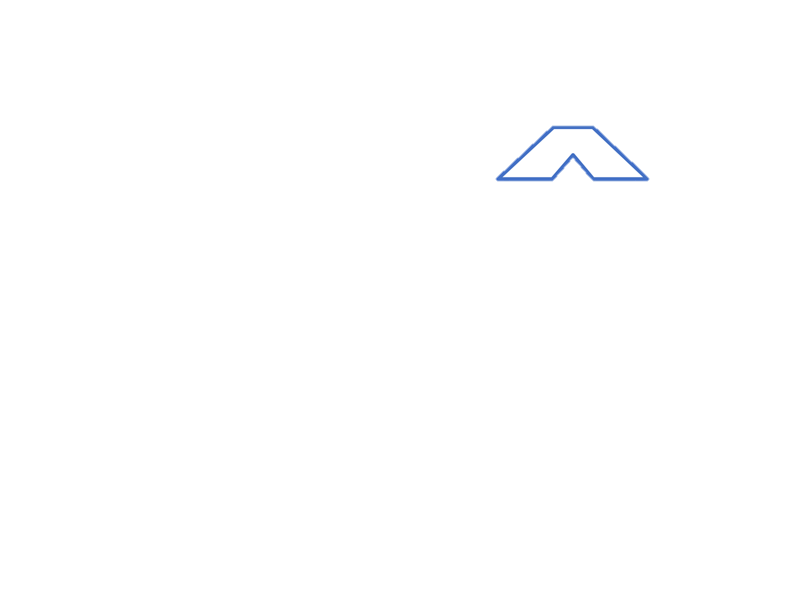 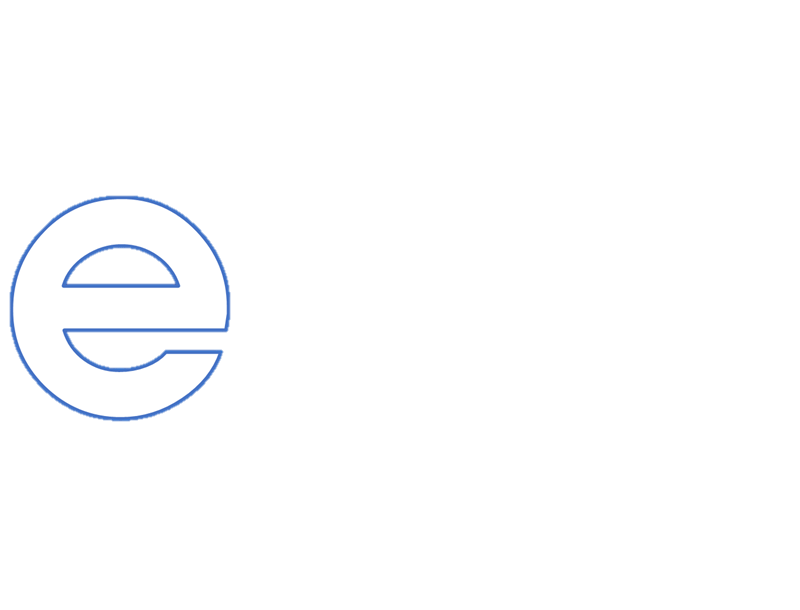 A
A
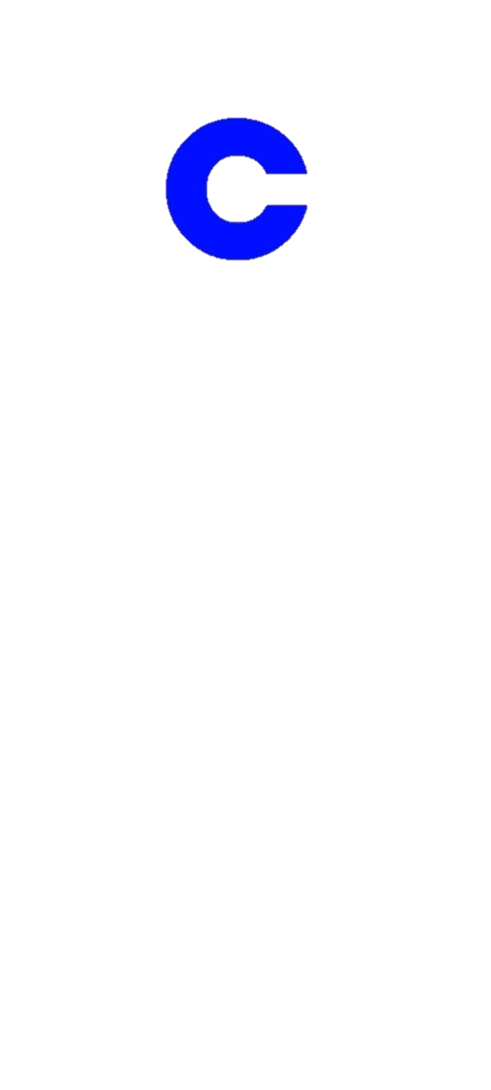 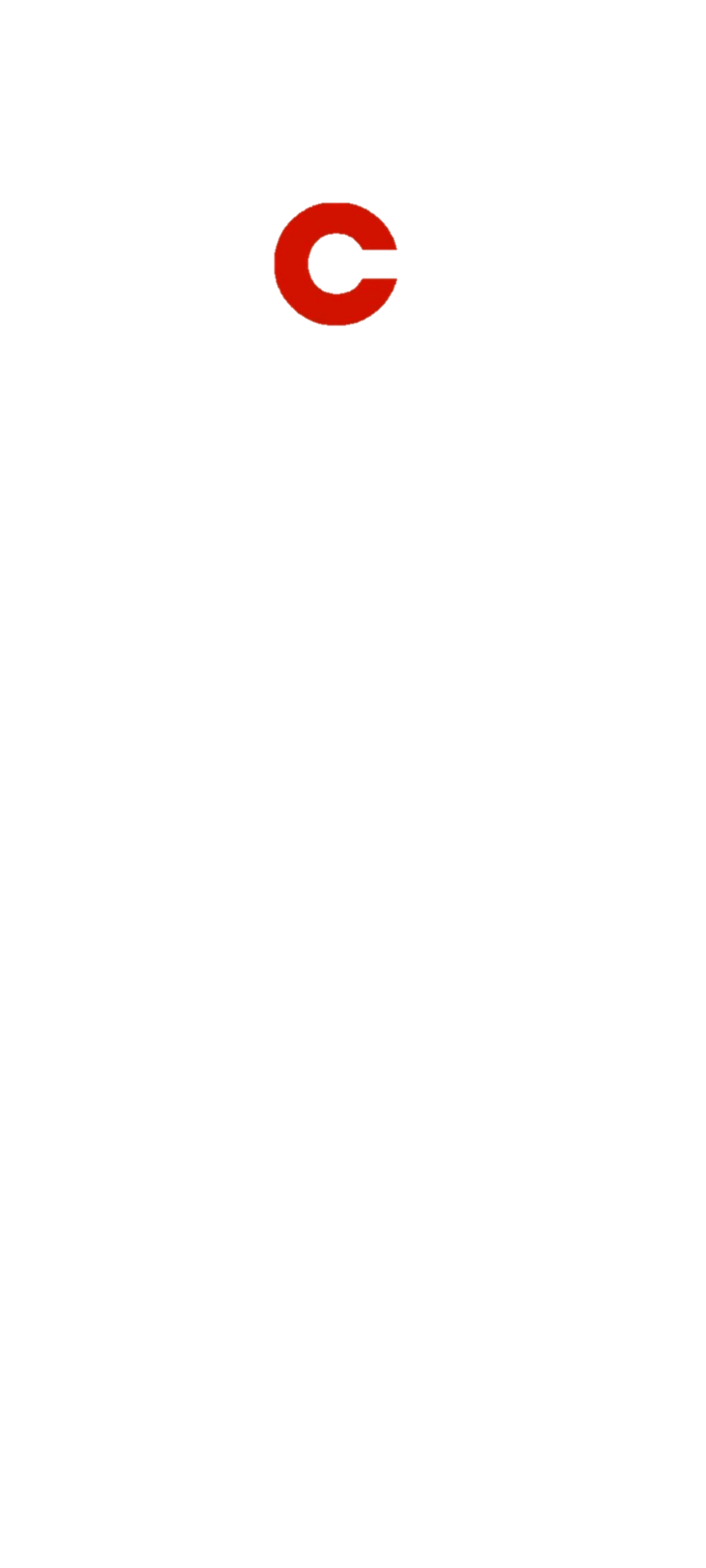 A
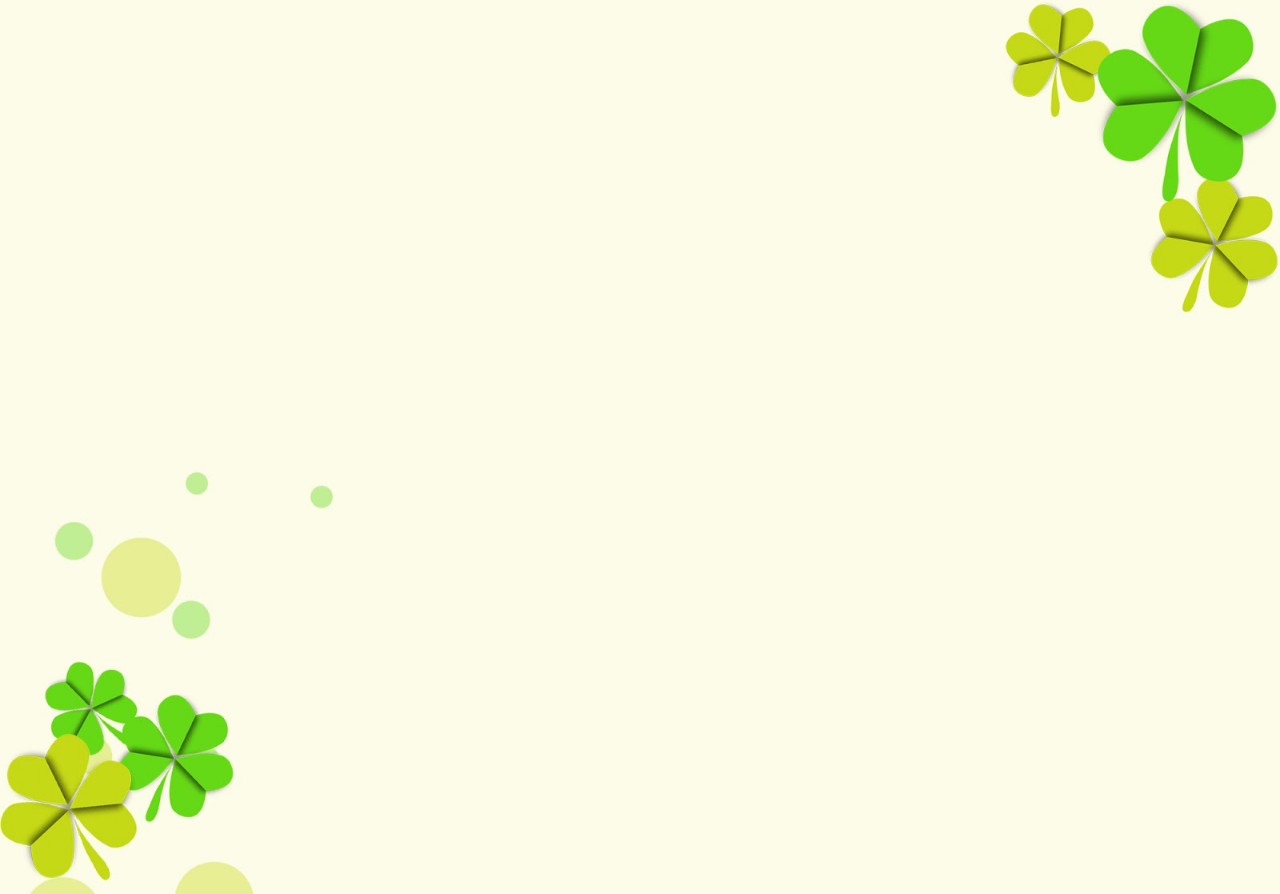 Trò chơi:  Trí nhớ siêu phàm
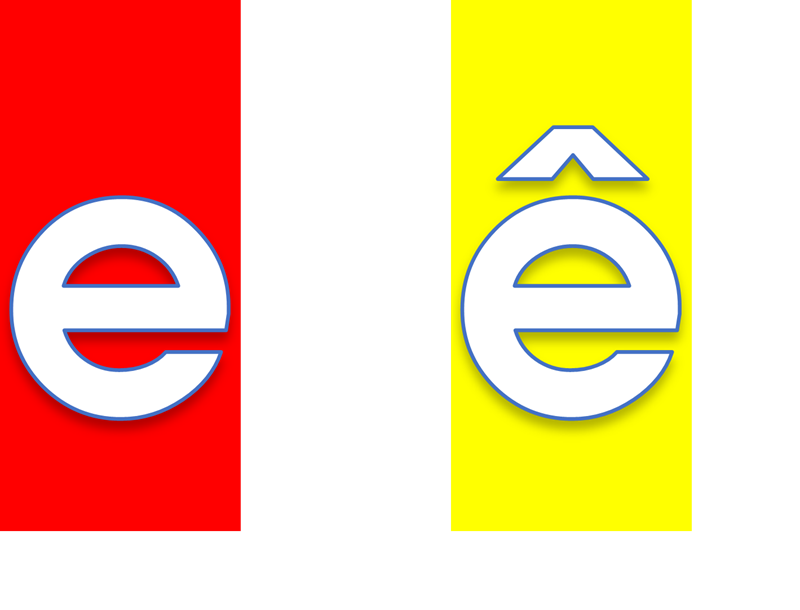 Cách chơi:
Trên màn hình có các cặp đôi chữ cái khác nhau. Con hãy ghi nhớ vị trí của các cặp đôi chữ cái đó. Các ô cửa sẽ che các chữ cái lại. Con hãy ghi nhớ vị trí của các cặp đôi chữ cái để lật mở đúng vị trí của ô cửa chứa 2 chữ cái giống nhau đó nhé.
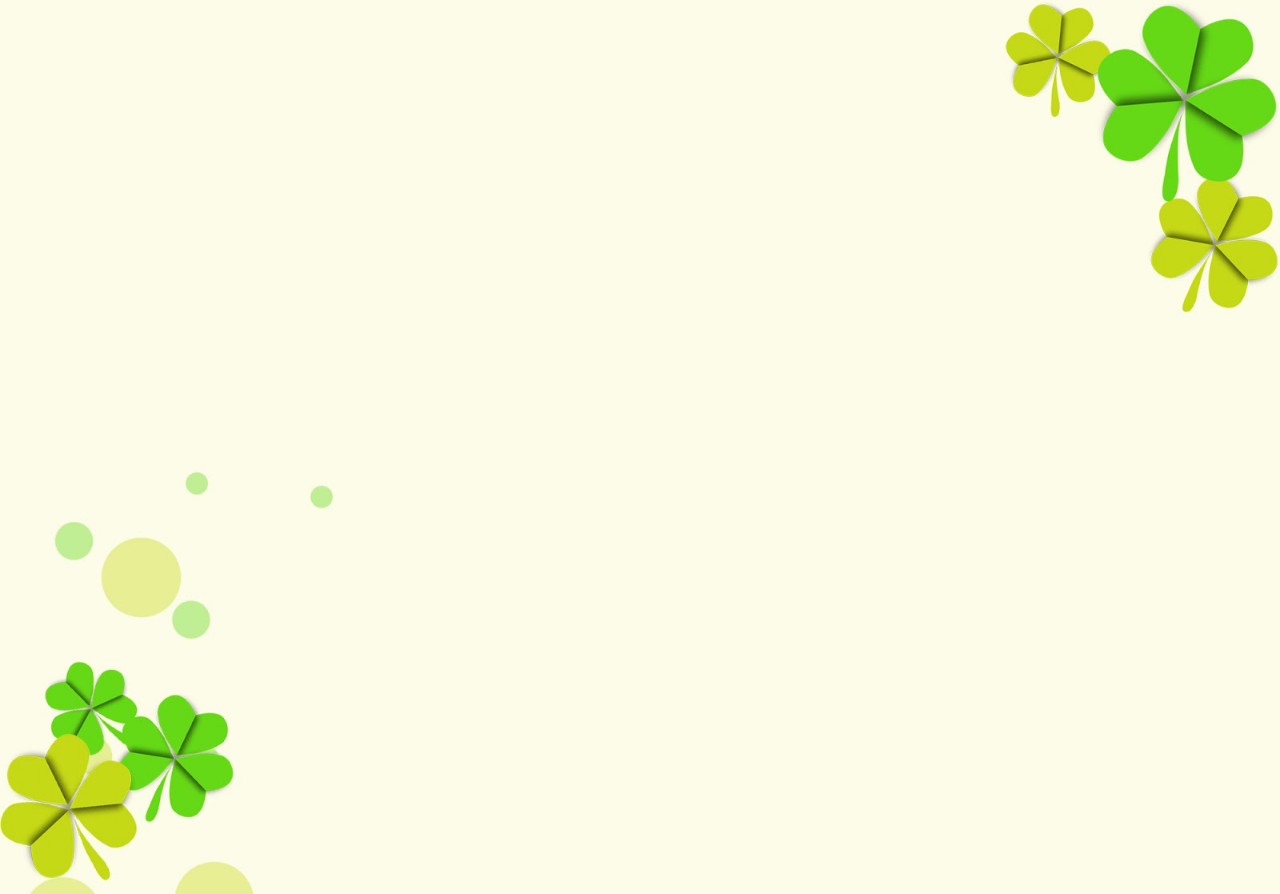 o
e
ê
1
2
3
A
A
A
A
e
ê
o
4
5
6
A
A
A
A
A
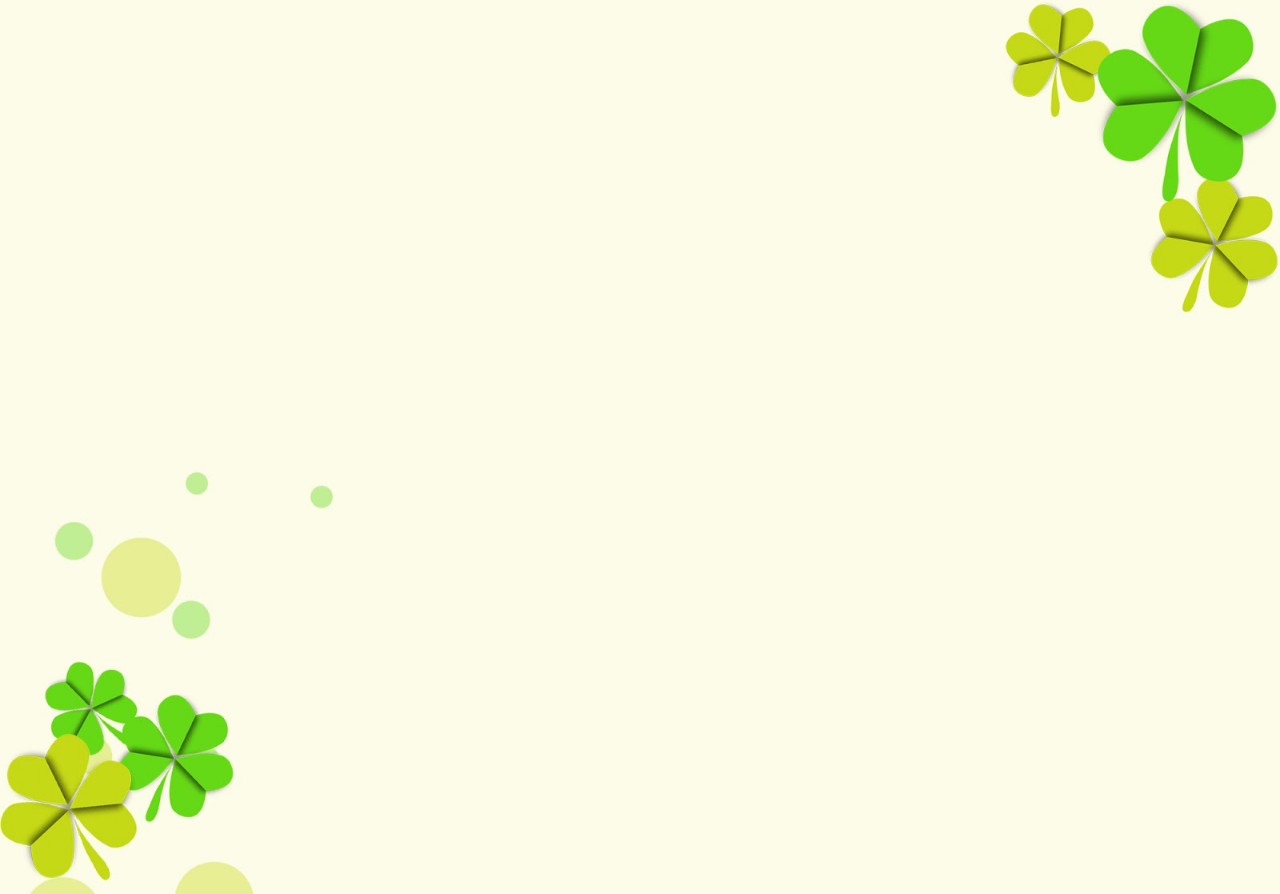 e
ô
ê
1
2
3
A
A
A
A
ê
e
ô
4
5
6
A
A
A
A
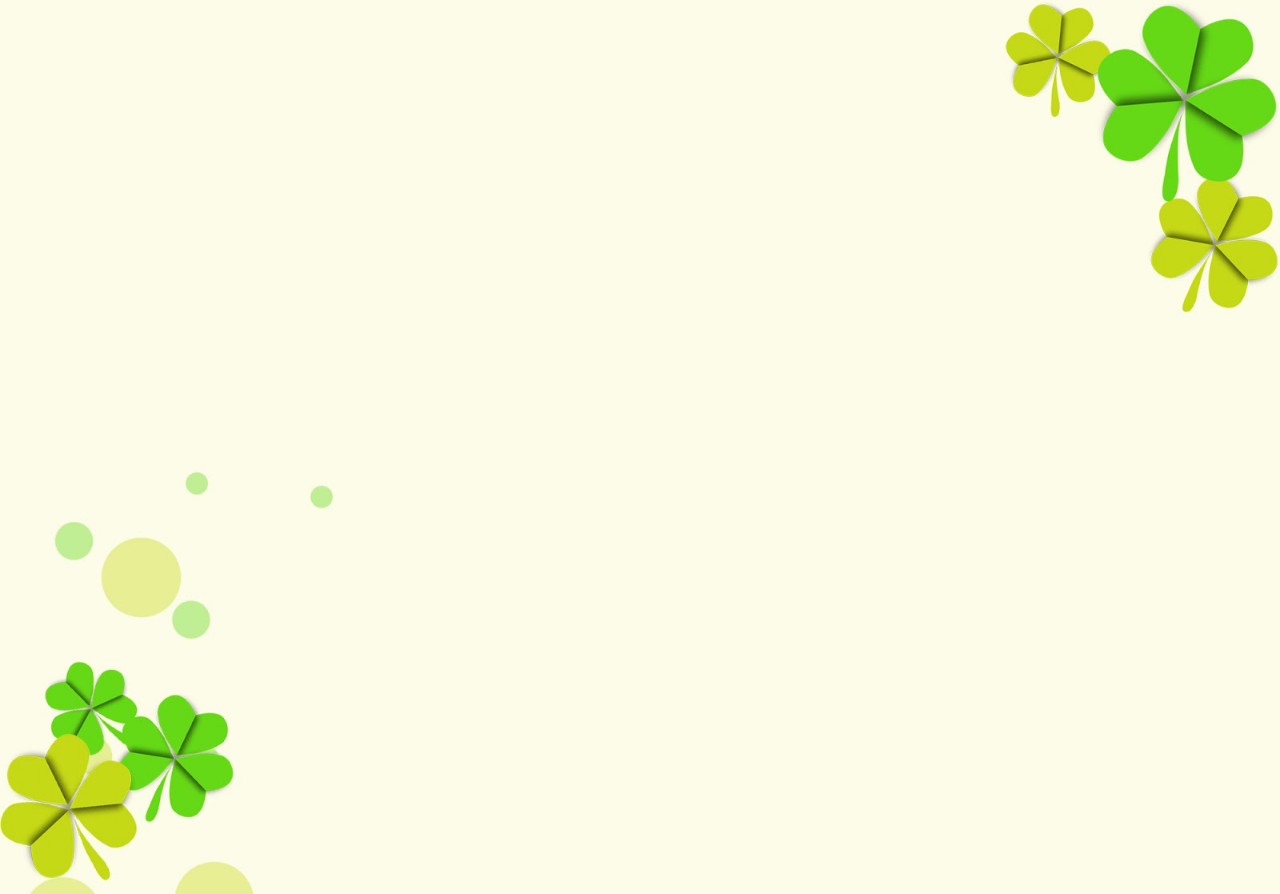 ê
ê
a
1
2
3
A
A
A
e
A
e
a
4
5
6
A
A
A
A
A
A
A
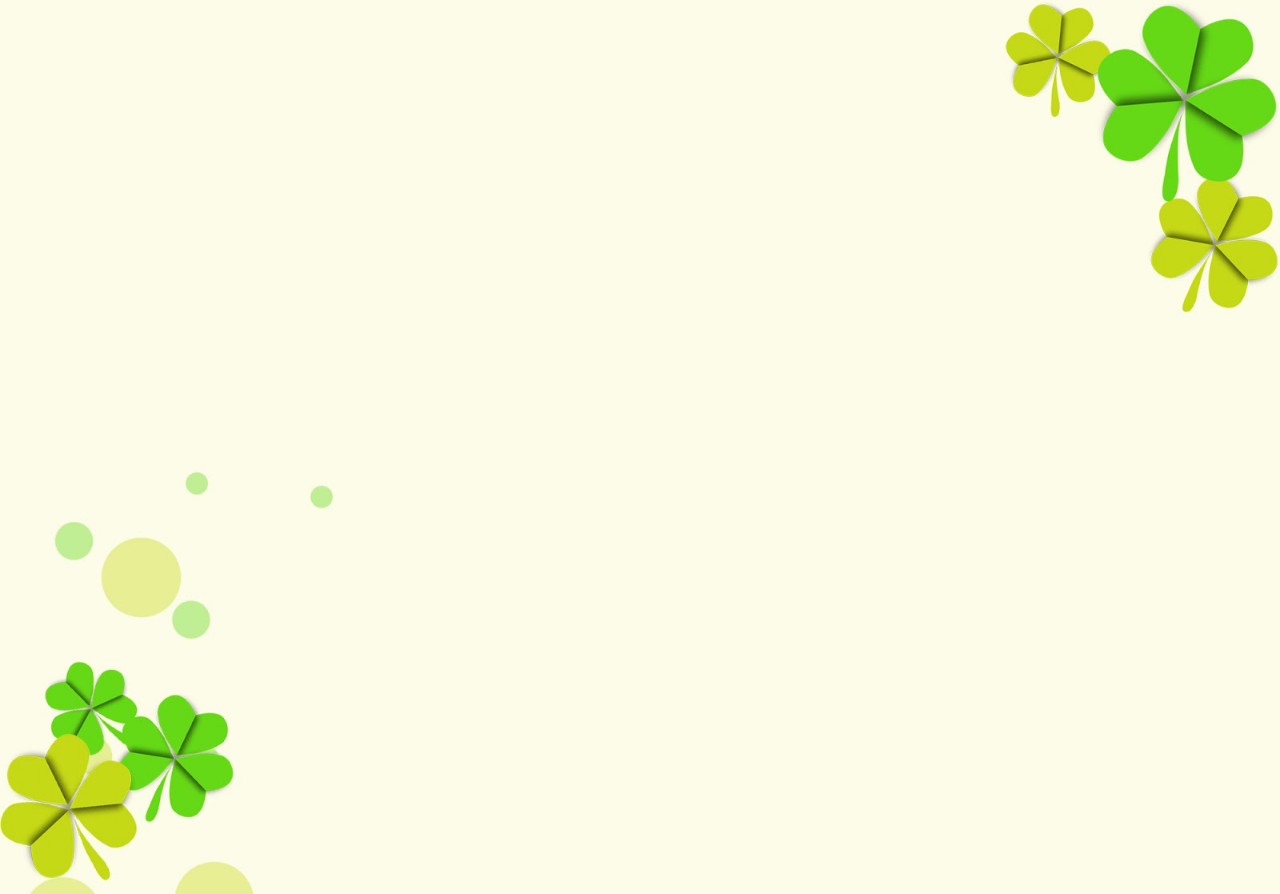 A
e
ê
2
4
1
3
ê
a
A
A
A
e
e
e
6
8
5
7
a
A
A
A
A
A
A
A
A